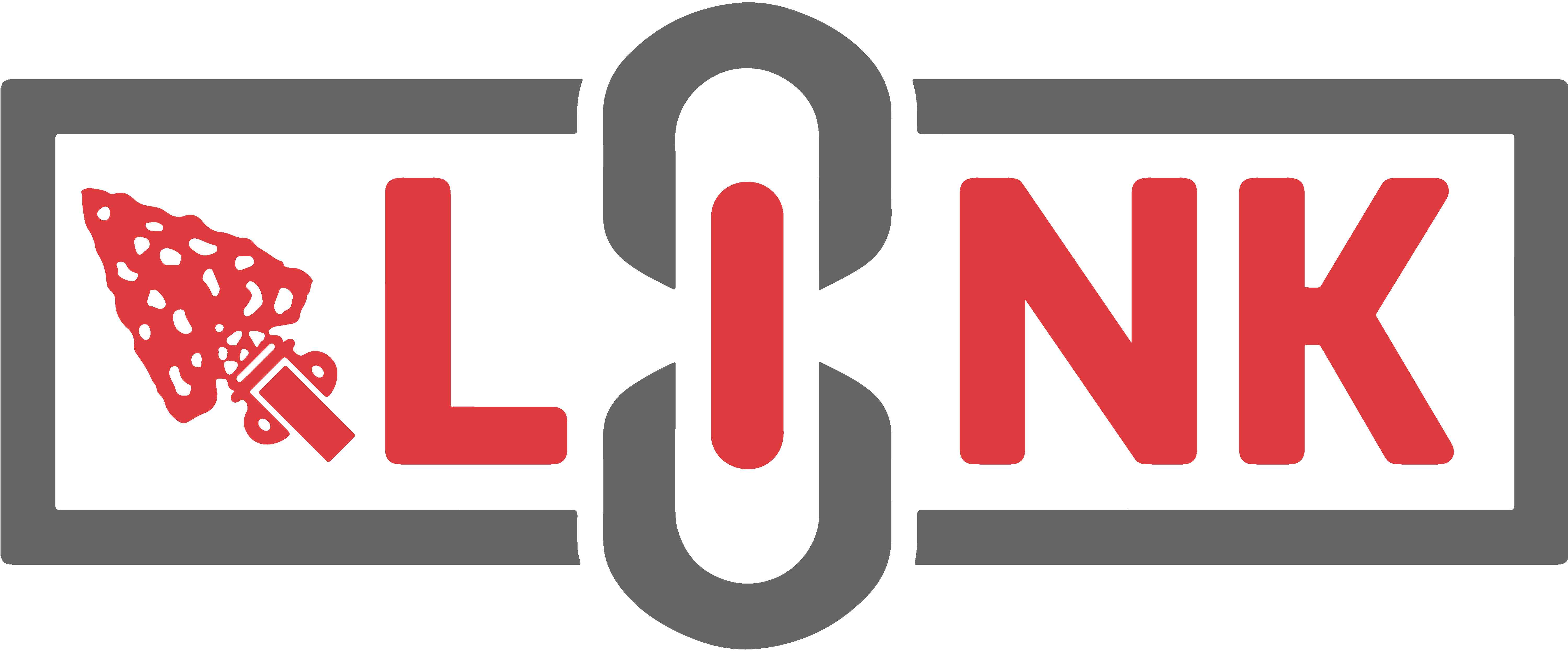 Link 2017: Unit Election Rate
Link History
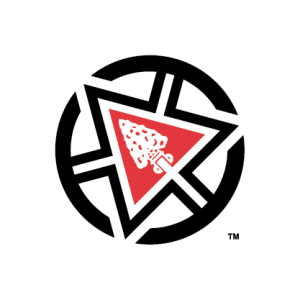 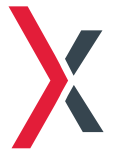 High Performing Lodges
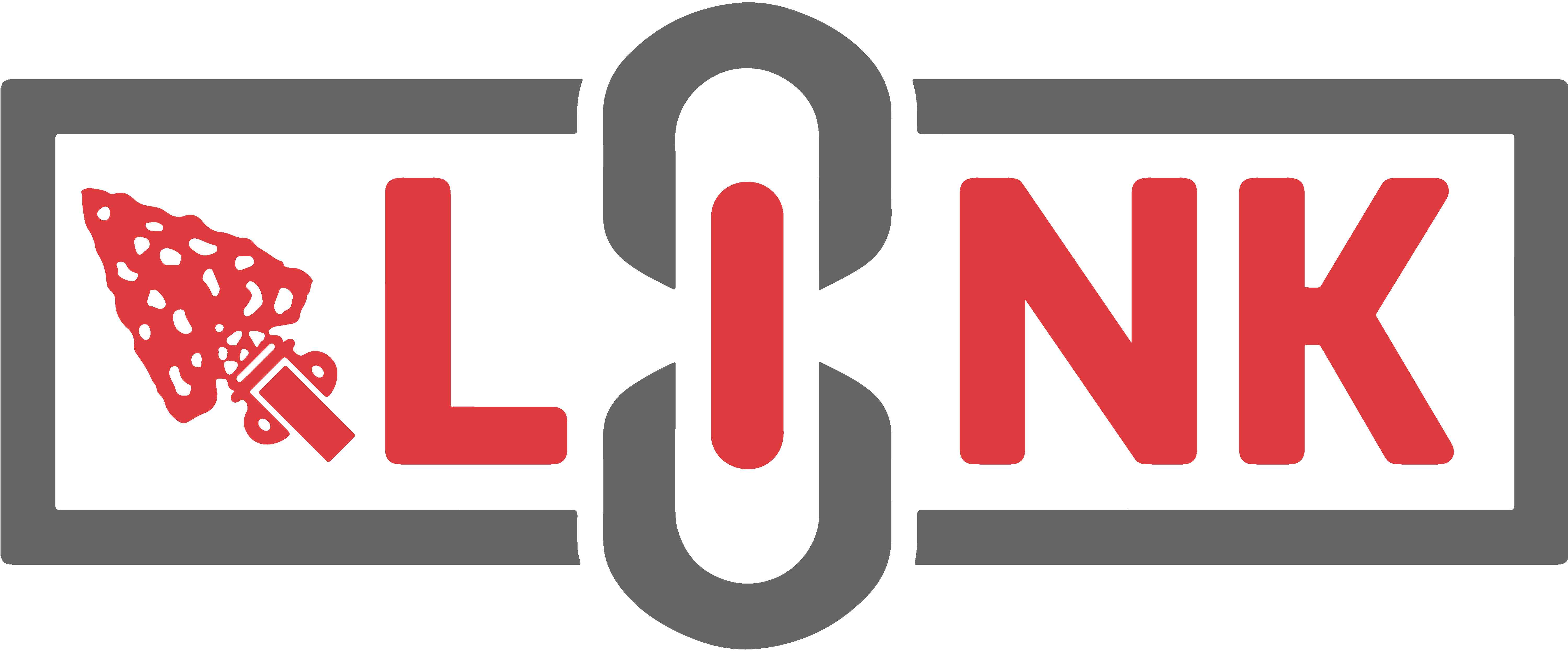 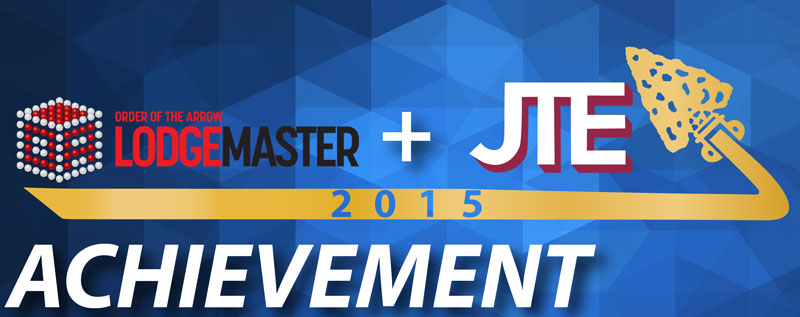 2012					2015			  2016	 		2017					2018
Why a Metric is Chosen
Important to the Order of the Arrow’s membership growth

Improve key Order of the Arrow programs in some way
Link Purpose
Strengthen local OA programs across the country

Improve the Order of the Arrow’s membership position nationally

Working together to create, share, and implement training and best practices
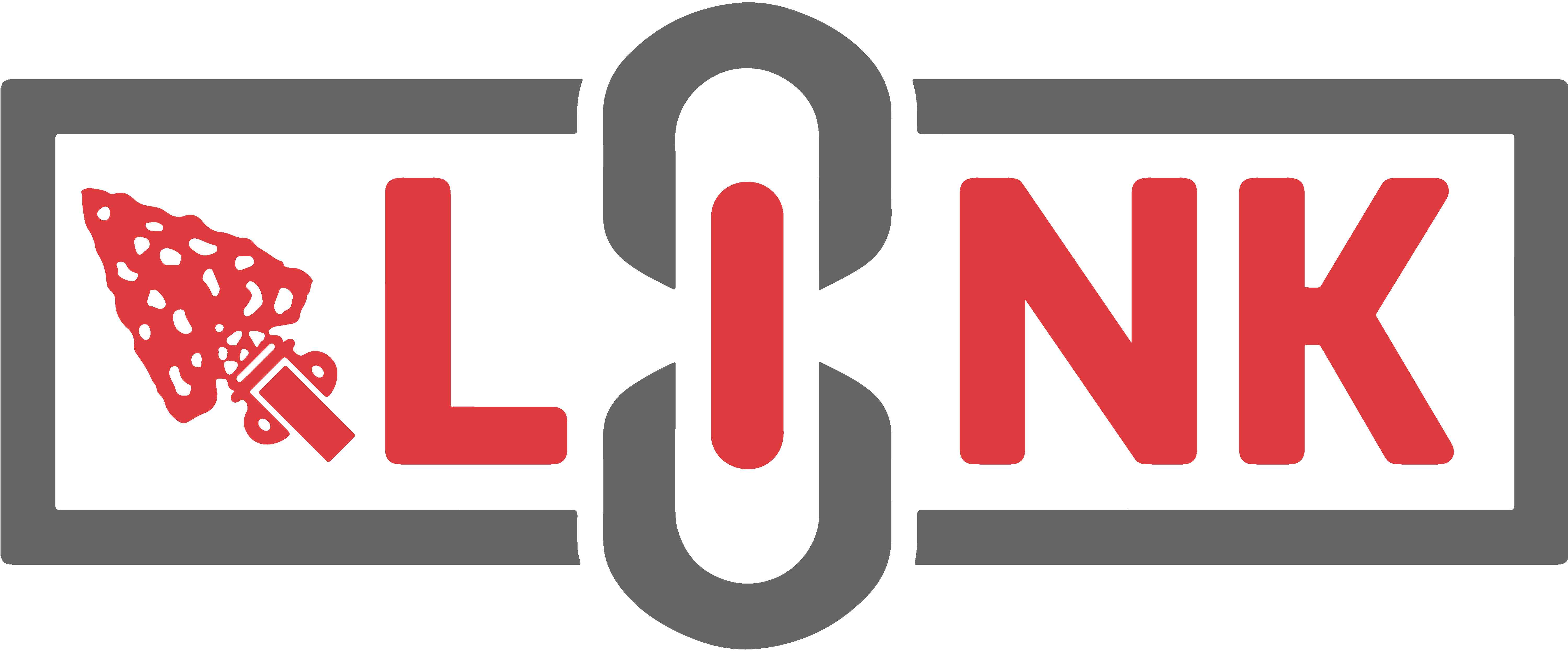 2018 Link Program
The three 2018 Link focus areas are:

Membership Item #3: Unit Election Rate
Membership Item #4: Induction Rate
NEW (to be “Growth” Item 3 in 2019): Activation Rate
Focus Area #1
Unit Election Rate
The Unit Elections Process
Step 6
Step 5
Step 4
Step 3
Step 1
Step 2
Unit Elections Teams Trained
Chapter Chief requests unit leader contact info
Elections chairman contacts unit leaders
Chairman coordinates date/time of elections
Team carries out elections
Chairman follows up with unit leader
What is the Unit Election Rate?
Units without OA elections
Units
in the council
Units
This percentage is the Unit Election Rate
Troops and
Teams
that hold OA elections
Percentage of Troops & Teams in the council that hold OA elections
How Is Unit Election Rate Calculated?
Election Rate measures the percentage of Troops & Teams in the council that hold OA elections
Units conducting OA elections
Election Rate  =
Total number of units
Unit Election Rate Averages
What Makes a Good Unit Election Rate?
Convince units that currently do not hold elections to request an election

Conduct high-quality elections in all units, thereby increasing the chance units will be requested next year
Units that Don’t Currently Hold Elections
Leverage Captive Audiences
Resource Units with Valuable Information
Form Relationships with Commissioners
Hold Calling Parties 
Maintain Positive Lodge Presence at District and Council Events
For outreach to LDS units, use SUGRE
Leverage Captive Audiences & Resource Units
Find information on an OA Camp Coordinator here: http://bit.ly/OACampCoordinator

Unit Packet:
Cover letter
Lodge event calendar
Lodge event and induction weekend registration forms
Lists of brotherhood eligible
Lists of elected candidates not yet inducted
Unit elections request form
Form Relationships with Commissioners
Commissioner Dinner
Invite them to lodge events
Offer commissioners lodge positions
Volunteer to be commissioners
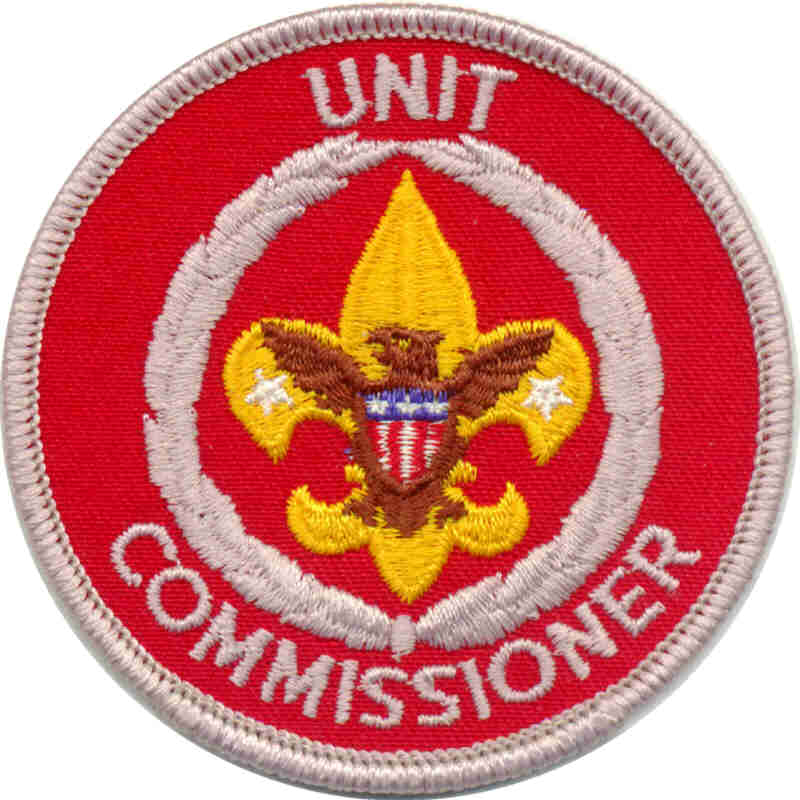 Calling Parties
Hi [insert unit leader name], my name is [insert caller name] and I am a youth [ordeal/brotherhood/vigil] member of [insert lodge name]

I am calling you today to remind you to request a unit election for electing members of your troop into the lodge

You can request a unit election by [describe the process your lodge follows]

I’m happy to answer any questions you have. Thank you for your time today!
The Power of Positive Presence
Stock & staff concession stand at district/council event
Run a program at a camporee
Conduct the flag ceremony at a council dinner
Plan and carry out a capital project
Conduct den chief training or trail to Eagle seminar
SURGE
Supporting Units through Really Great Elections

Find information about SURGE here: 
www.western.oa-bsa.org/surge
Membership Update
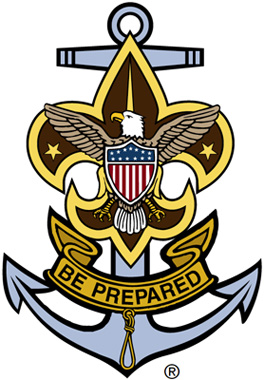 Conducting High-Quality Elections
Resource Your Elections Team
Standardize the Election
Own Your Message
Visit Units, Even if No Election
Resource Your Unit Elections Teams
Find a sample unit elections packet here: http://bit.ly/BestPracticesElectionPacket

Election team worksheet
Team checklist and procedures
Eligibility requirements
Eligibility form
Election results form
Election team script
Contact information template
Adult nomination form
Unit Election Training Video
http://bit.ly/OAUnitElectionTraining
Standardize the Election
http://bit.ly/OAUnitElection
Own Your Message
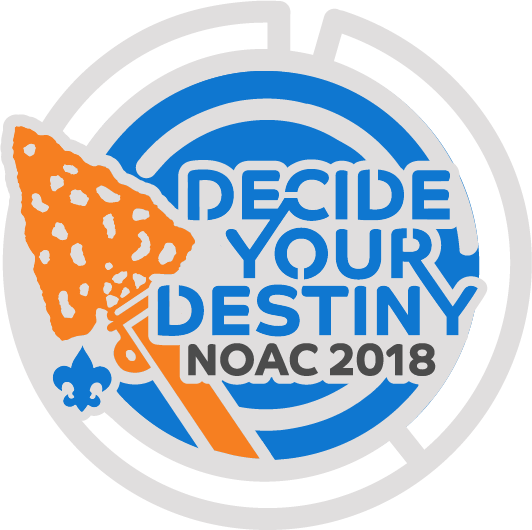 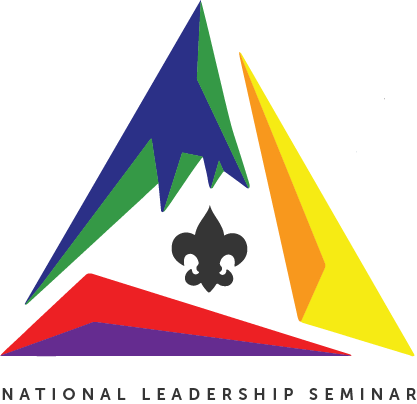 Visit Units, Even if No Election
Teach a skill
Conduct an activity
Conduct a camping promotion
Offer an OA informational session
Questions?
link@oa-bsa.org